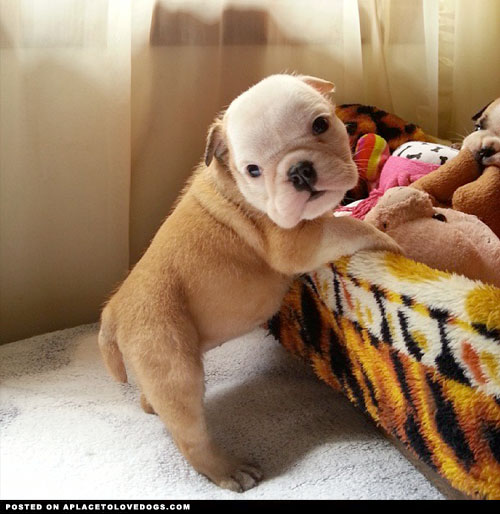 too
t
o
o
He wants to play, too!
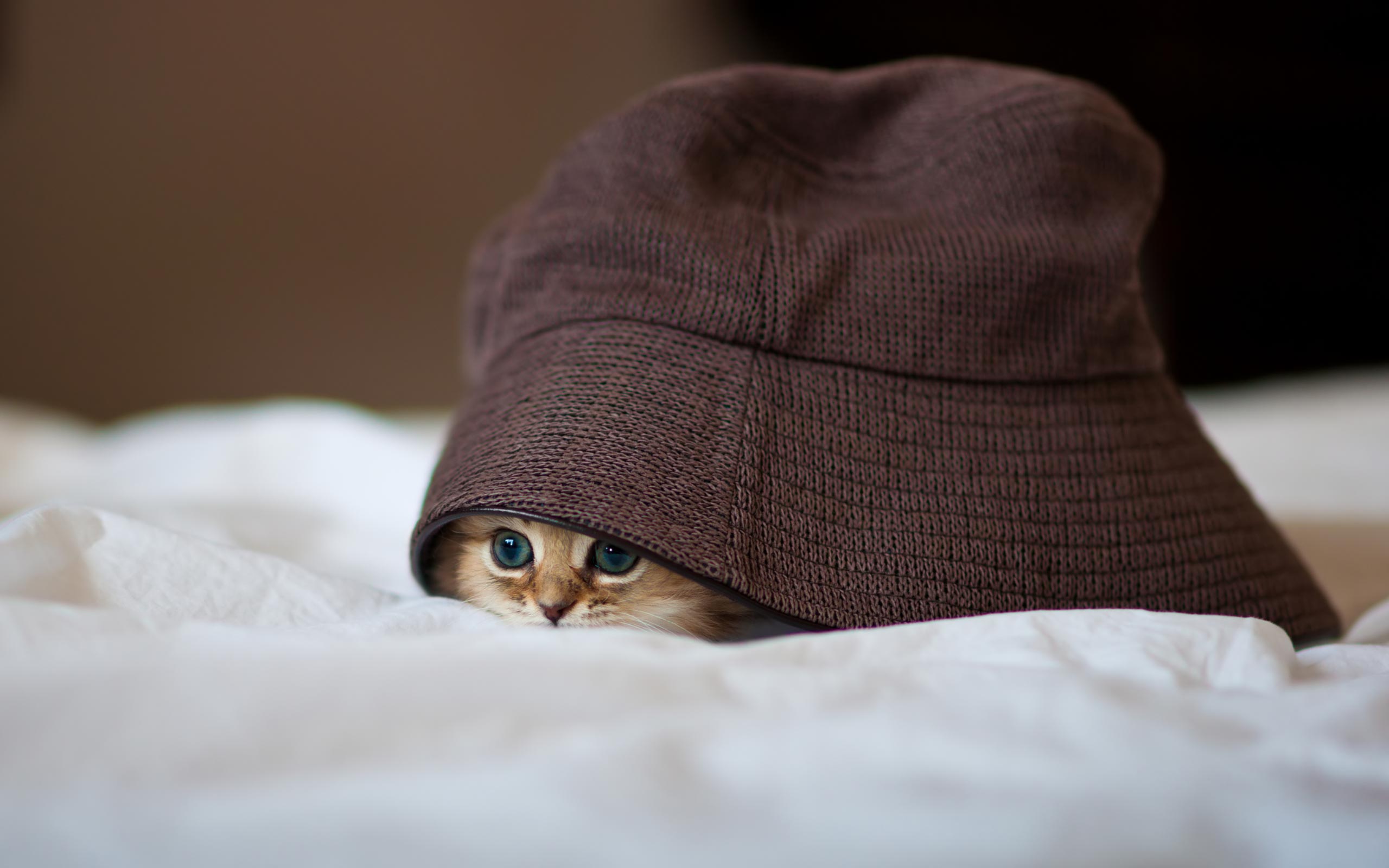 under
u
n
d
e
r
There is something under that hat!
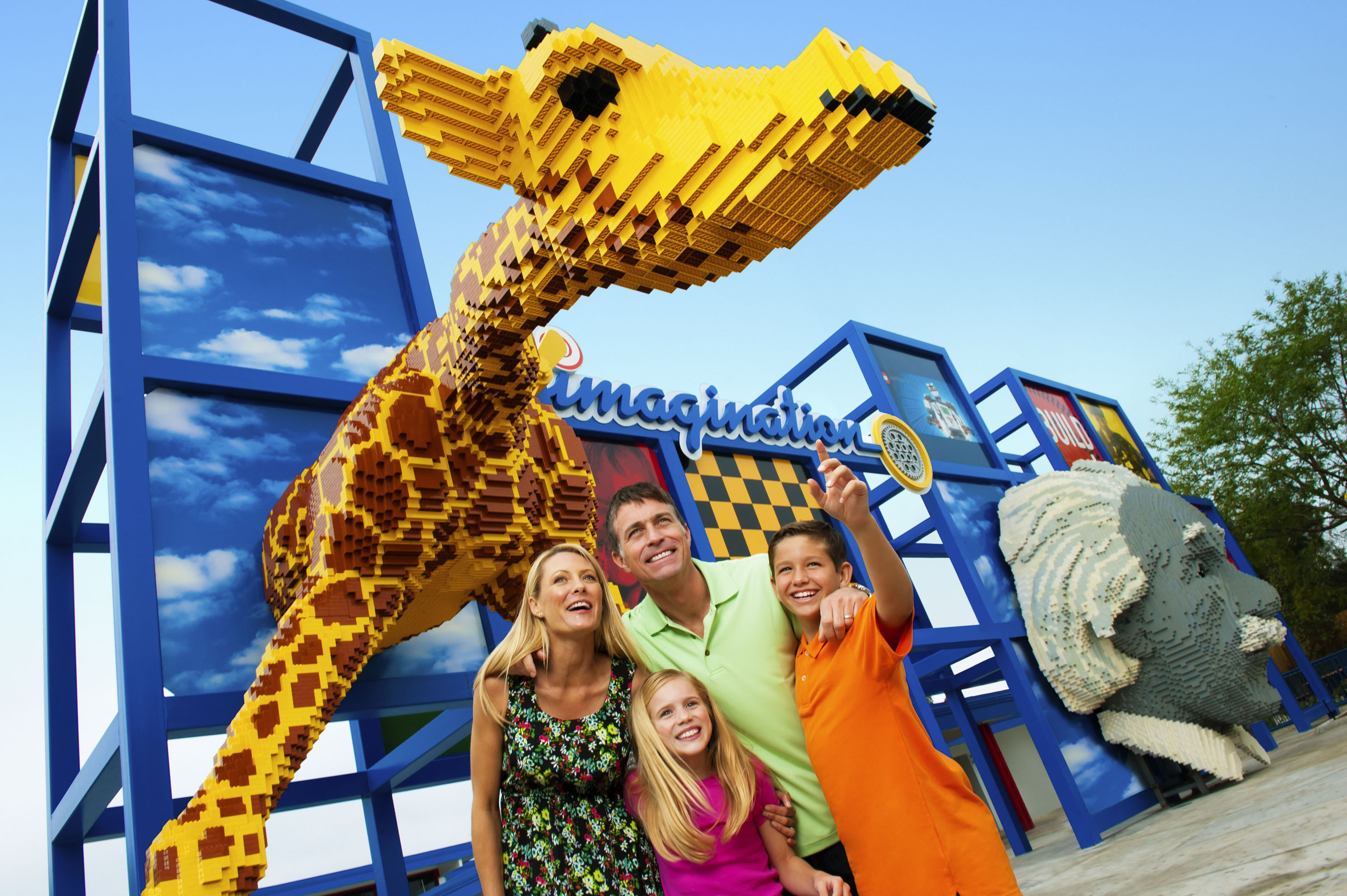 want
w
a
n
t
I want to  visit Legoland!
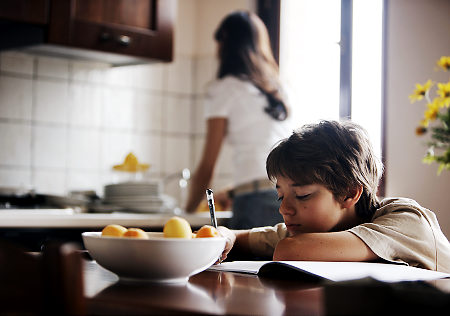 was
w
a
s
Yesterday I was at home.
well
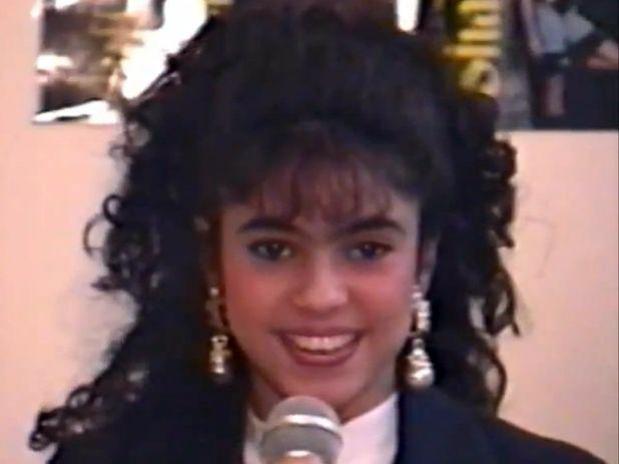 w
e
l
l
She sings very well.